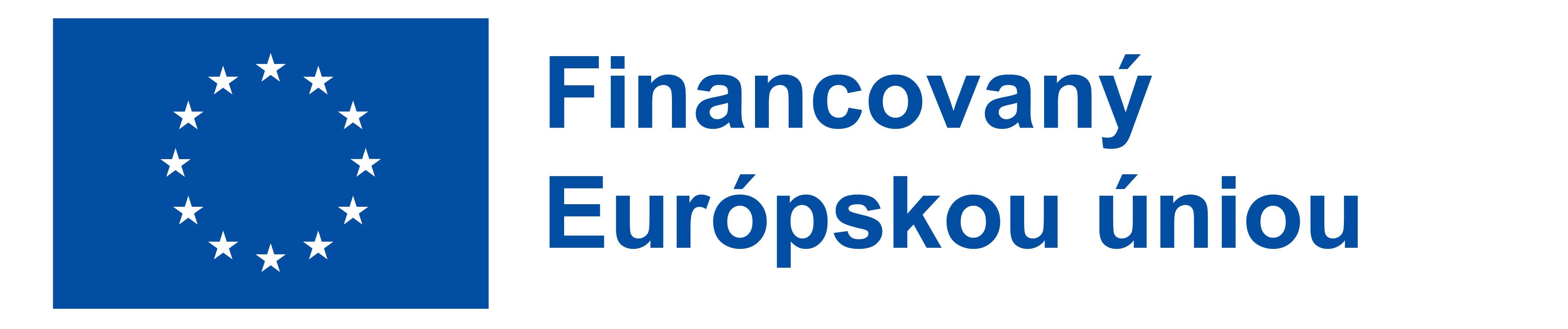 Spôsoby verbálnej (ústnej a písomnej) komunikácie medzi žiakmi a zamestnávateľmi firiem
Teoretické východiská verbálnej komunikácie
Verbálna komunikácia (z lat. verbum =slovo)
je komunikácia, ktorá sa realizuje prostredníctvom slov v reči;
radí sa k sociálnym kompetenciám, kam zaraďujeme aj schopnosť tímovej práce.

Dve podoby verbálnej komunikácie: 
zvuková/ rečová – ústna (realizuje sa prostredníctvom hovoreného slova)
grafická – písomná (realizuje sa písomným zaznamenávaním na papier)
Druhy verbálnej komunikácie - ústnej komunikácie
Vo všeobecnosti možno sem zaradiť:
dialóg/rozhovor (osobný, telefonický)
monológ (samostatný prehovor osoby),
diskusia (predpokladá súhrn dialogických prejavov na istú tému/predmet nášho dialógu)
debata (je súhrn živých spontánnych dialogických prejavov na istú tému)
konzultácia/porada (pýtanie sa na názor)
Druhy verbálnej komunikácie - písomnej komunikácie
Vo všeobecnosti možno sem zaradiť:
list (súkromný, úradný)
email (elektronická správa)
zápis (rukou písaný, resp. strojom, napr. poznámky)
pretlačený/elektronický formulár
pozvánka, správa a pod.
Niektoré spôsoby verbálnej komunikácie medzi firmami a školami/žiakmi *
Ústna komunikácia a jej najčastejšie formy:
rozhovor/dialóg (rôzne podoby dialógu: osobný/neosobný, formálny/ neformálny...)
Formálny dialóg: napr. exkurzia/návšteva zamestnanca školy vo firme (v rámci nadviazania spolupráce), v ktorej bude prebiehať praktické vyučovanie. 
Neformálny dialóg: napr. medzi školiacim zamestnancom firmy a žiakom). Obyčajne sa realizuje diskusiou firmy priamo so žiakmi/záujemcami o prácu - metódou otázok a odpovedí.
monológ ako súčasť vysvetľovania v školskom i v pracovnom/ firemnom prostredí – napr. odborná prednáška, prezentácia činnosti firmy v škole
konzultácia/porada (pýtanie sa žiaka na názor napr. učiteľa/školiaceho pracovníka k zadanej pracovnej úlohe)
*Uvedené spôsoby verbálnej komunikácie sú výsledkom môjho pozorovania realizovaného počas zahraničnej pracovnej cesty v Portugalsku v rámci výmenného programu Erasmus +
Niektoré spôsoby verbálnej komunikácie medzi firmami a školami/žiakmi *
Písomná komunikácia a jej časté formy:
písomná/elektronická správa, e-mail (medzi zamestnávateľom a školou resp. žiakom/-mi),
pretlačený/elektronický formulár (napr. zmluva o duálnom vzdelávaní, stáži...)
elektronický/tlačený prospekt/propagačný materiál o konkrétnej odbornej profesii firmy. Častá je elektronická realizácia propagačných materiálov firiem cez sociálne siete (napr. Facebook, Instagram) 
Ďalšie písomné dokumenty: životopis, motivačný/ sprievodný list adresovaný spolupracujúcej firme.
*Uvedené spôsoby verbálnej komunikácie sú výsledkom môjho pozorovania realizovaného počas zahraničnej pracovnej cesty v Portugalsku v rámci výmenného programu Erasmus +
Ukážka písomnej verbálnej komunikácie v slovenskom jazyku
MOTIVAČNÝ LIST – VZOR OBSAHU TEXTU:

       Vážený pán / vážená pani,
       s veľkým záujmom som sa dozvedel / dozvedela o práci, ktorú ponúkate v spoločnosti [názov spoločnosti]. Som presvedčený / presvedčená, že som vhodný / vhodná kandidát / kandidátka na túto pozíciu a rád / rada by som vám predstavil / predstavila svoje skúsenosti a záujem o túto pozíciu.
       Som absolventom / absolventkou [názov univerzity] a mám [počet rokov] ročnú skúsenosť v oblasti [oblasť, kde ste získali skúsenosti]. Vďaka tomu som získal / získala cenné skúsenosti v oblasti [určitá oblasť], ktoré by som rád / rada využil / využila v práci pre vašu spoločnosť.
       Mojou hlavnou motiváciou pre túto prácu je vaša renomovaná spoločnosť a jej zameranie na [určitý obor]. Som veľmi nadšený / nadšená z vašich projektov v tejto oblasti a vidím príležitosť pre môj prínos. Som taktiež veľmi motivovaný / motivovaná pracovať pre vašu spoločnosť, pretože sa zameriavate na [určitú hodnotu], ktorá je pre mňa dôležitá.
       Verím, že moje skúsenosti a záujem o túto pozíciu by boli prínosom pre vašu spoločnosť a že by som mohol / mohla prispieť k vašim cieľom a úspechom. Som pripravený / pripravená na výzvy, ktoré táto pozícia prináša, a som si istý / istá, že môžem dosiahnuť vynikajúce výsledky.
       S pozdravom,
        [Vaše meno]
Ukážka obsahovej stránky písomnej verbálnej komunikácie v slovenskom jazyku
VZOR TEXTU SPRIEVODNÉHO LISTU OBSAHUJE:

     Vážený [Meno príjemcu],
     Odpovedám na Váš inzerát v novinách z 10. januára s ponukou voľného pracovného miesta obchodného zástupcu. Zasielam Vám tento motivačný list, pretože som presvedčený, že mám Vašej firme čo ponúknuť, hlavne vďaka piatim rokom obchodných skúseností.
     Tu sú niektoré moje konkrétne úspechy: [vypísanie úspechov].
     Potrebujete takú osobu? Ak áno, teším sa na ďalšie rokovania. 
     V prílohe posielam mimo tohto motivačného listu k nahliadnutiu ešte aj svoj štruktúrovaný životopis.  Teším sa na skorú odpoveď.
     S pozdravom[Vaše meno]Príloha
Ďalšie vzory písomných dokumentov (informácií o nich) uvádzame v internetových odkazoch:
V slovenskom jazyku:
Editor | Životopis online (zivotopis-online.sk) 
MOTIVAČNÝ LIST - Vytvorte si svoj motivačný list rýchlo a jednoducho (zivotopis-online.sk) 
Vzor dohody o brigádnickej práci | Kariéra v kocke | PROFESIA.SK 
☆ Zmluva pre stážistu | Pracovné stáže - získaj prax už počas školy (pracovnestaze.sk) 
Microsoft Word - Vzor-zmluva-o-dualnom-vzdelavani-odborny-vycvik-od-1.1.2022-.docx (rzovp.sk) 
https://europa.eu/europass/eportfolio/screen/cv-editor?lang=sk
 v portugalskom jazyku:
Motivačný list | Expresné zamestnanie (expressoemprego.pt) 
Ako napísať životopis | Expresné zamestnanie (expressoemprego.pt)
Zoznam použitých bibliografických odkazov:
https://www.jazykovevzdelavanie.sk/2021/02/jazykova-komunikacia-v-slovencine/
https://www.minedu.sk/data/files/6546_metod_material-komunikacne-postupy-pre-podporu-rozhodovania-o-povolani-odb_vzdel.pdf
file-1610955187-600539b400ce8.pdf (dti.sk) 
Editor | Životopis online (zivotopis-online.sk) 
MOTIVAČNÝ LIST - Vytvorte si svoj motivačný list rýchlo a jednoducho (zivotopis-online.sk) 
Vzor dohody o brigádnickej práci | Kariéra v kocke | PROFESIA.SK 
☆ Zmluva pre stážistu | Pracovné stáže - získaj prax už počas školy (pracovnestaze.sk) 
Microsoft Word - Vzor-zmluva-o-dualnom-vzdelavani-odborny-vycvik-od-1.1.2022-.docx (rzovp.sk) 
https://europa.eu/europass/eportfolio/screen/cv-editor?lang=sk
Motivačný list | Expresné zamestnanie (expressoemprego.pt) 
Ako napísať životopis | Expresné zamestnanie (expressoemprego.pt) 
Životné a pracovné podmienky v Portugalsku - EURES 
Komunikácia vo svete edukácie | Prohuman 
Typy komunikácie, jej funkcia a význam - Medzi ľuďmi (medziludmi.sk)
Spôsoby verbálnej (ústnej a písomnej) komunikácie medzi žiakmi a zamestnávateľmi firiem
Vypracovala: Mgr. Natália Šamajová